DANTRON
Nombres:Angelo Coriza
David Orellana
Nicolas Vargas
Profesores:Diego Aracena
    Ricardo Valdivia
Introducción:
Objetivos.
Costos.
Gantt.
Análisis y diseños.
Implementacion.
Estado y Problemas.
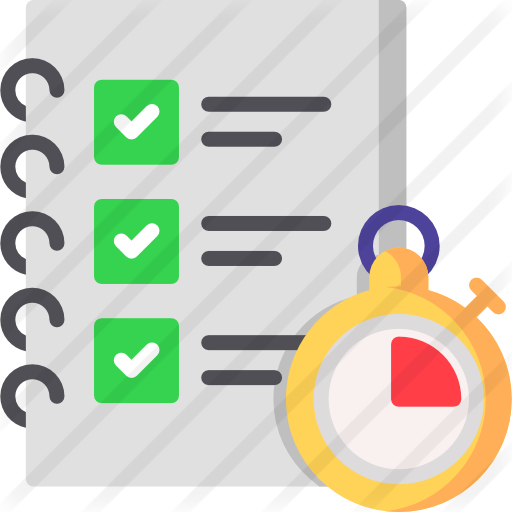 Objetivos:
General:
Armar Robot Lego Mindstorms que ayude al armado de un cubo Rubik 3x3.
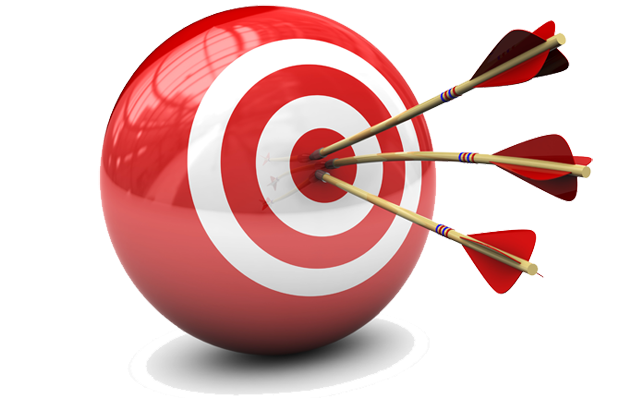 Objetivos:
Específicos:
Utilizar instrucciones del armado del robot
Codificar algoritmos de movimiento del robot
Comunicación Robot y PC/SMARPHONE
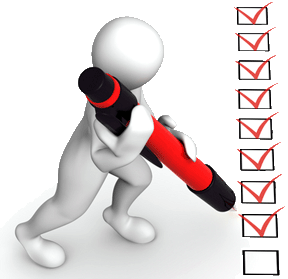 Costos:
Valor hora:$9.500
Horas de trabajo(en la semana):12
Semanas de trabajo:18
Total de costos(por persona):$2.052.00
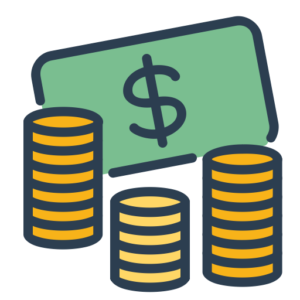 Costos(CLP)
Robot EV3 : $490.209
MicroSD: $6.000
Adaptador: $9.000
Cubo Rubik: $8.000
Software: $0
Valor equipo(3 personas): $6.156.000Total: $6.669.209
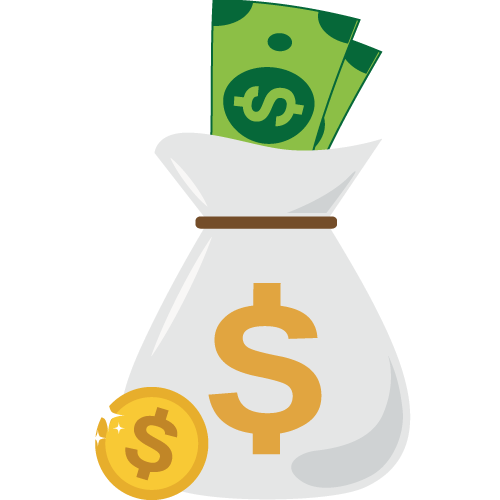 Gantt
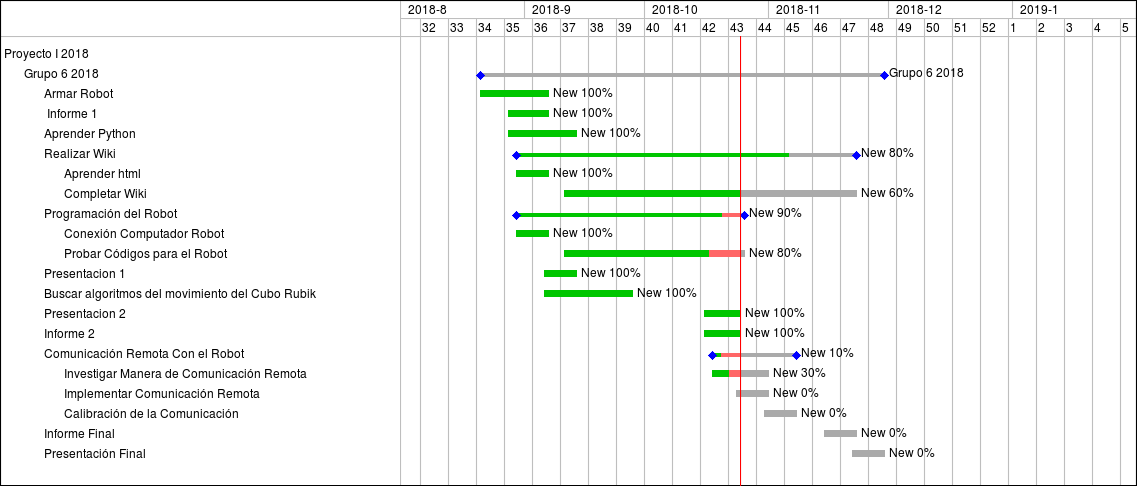 Análisis y diseños:
Requerimientos Funcional:
Conexión entre el computador y el robot 
Requerimientos no Funcional:
Manual de usuario.
Análisis y diseños:
Arquitectura.
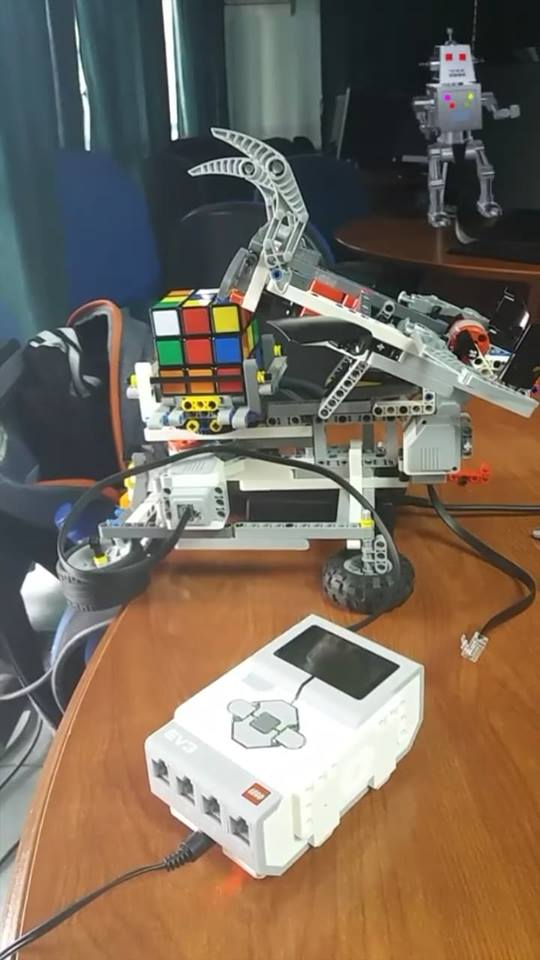 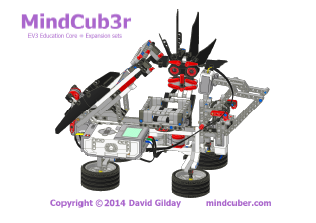 Implementación:
Implementación de programas:
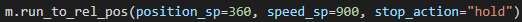 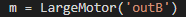 Implementacion(Diagrama de interacción)
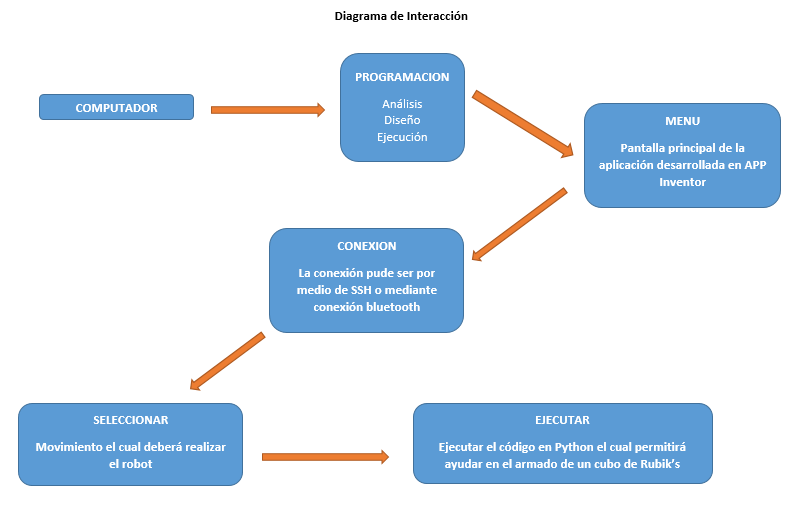 Análisis y diseños:
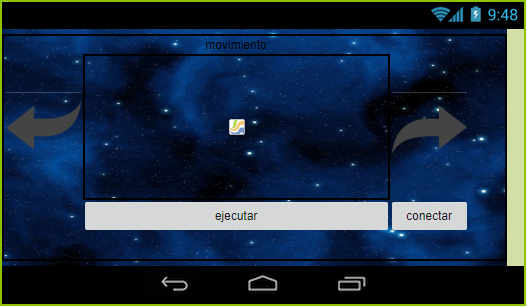 Estado actual del Proyecto:
Programación.
Comunicación Remota.
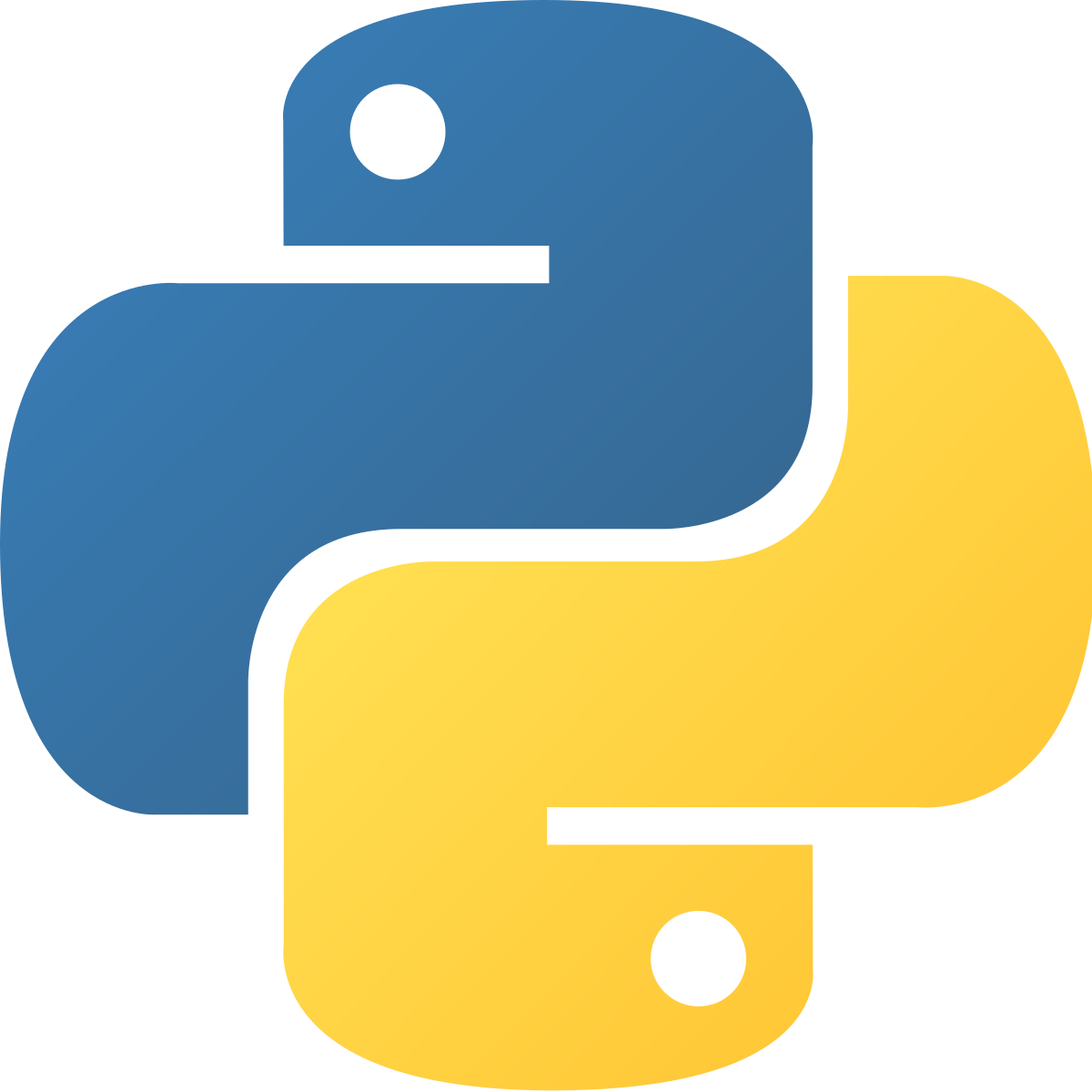 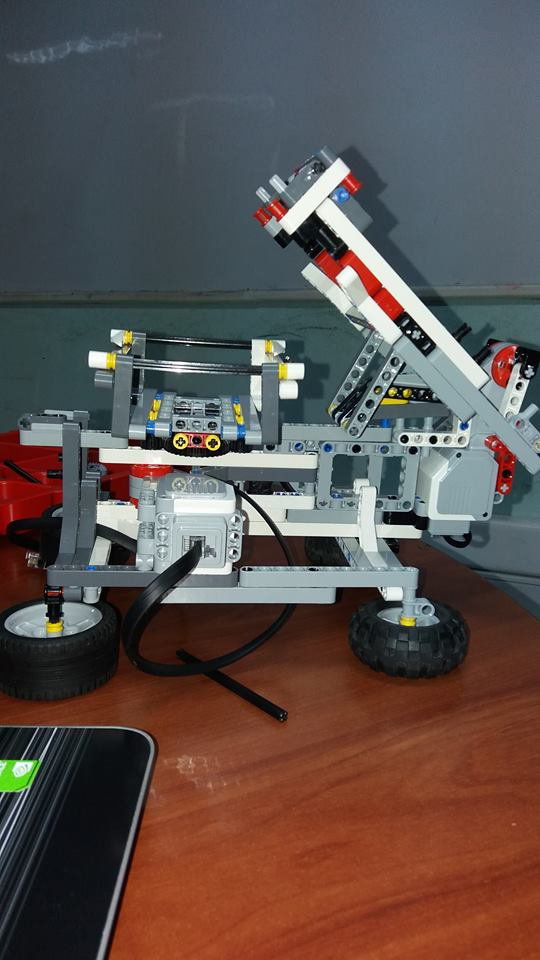 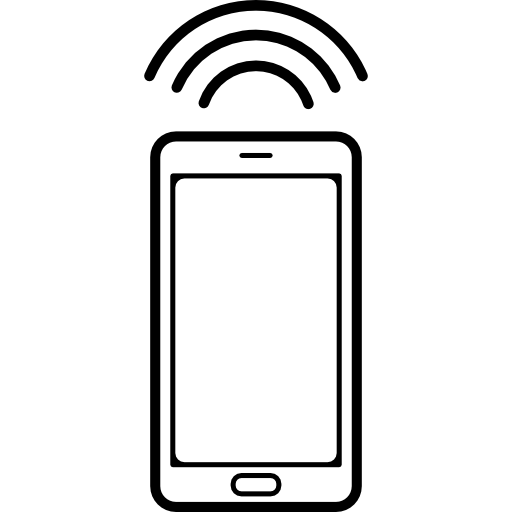 Bluetooth
Problemas Encontrados y solución(es):
Armado del Robot
Problemas en Programación
Sistema Operativo
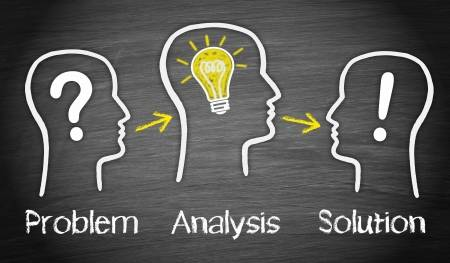 Conclusión:
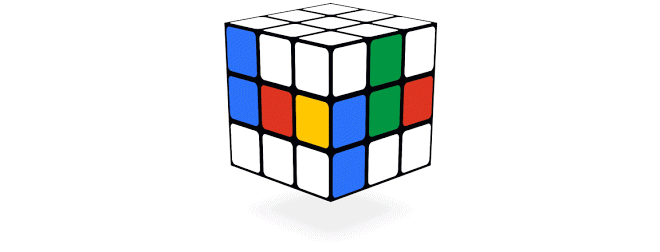